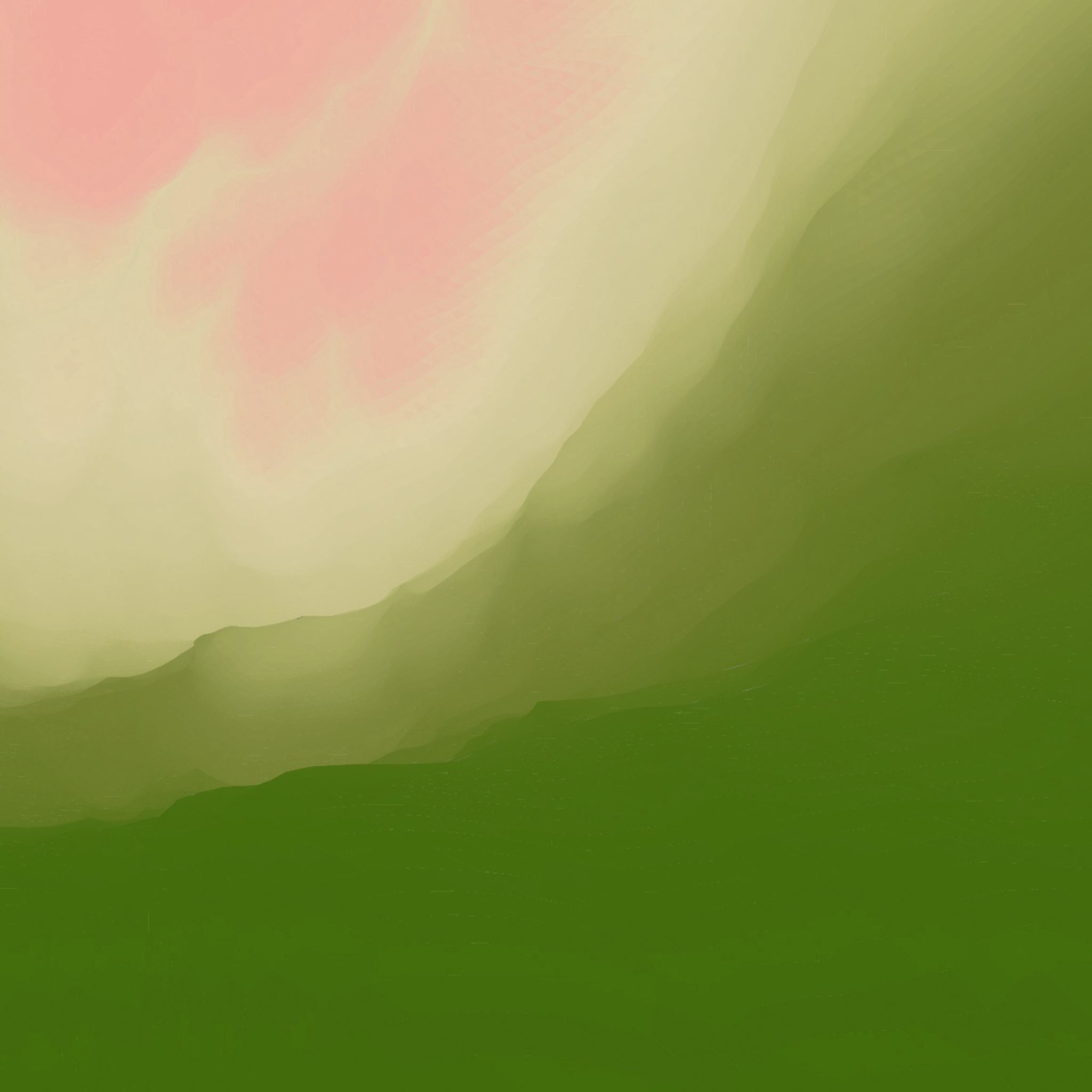 Gynekologie a porodnictví
MUDr. Kristýna Koutná
Anatomie ženského pohlavního sysému
1.1 Anatomie ženského reprodukčního systému
Vnější pohlavní orgány: vulva (pysky, klitoris, vestibul vaginy).
Vnitřní pohlavní orgány:
Vagina – elastická trubice spojující vnější prostředí s dělohou.
Děloha – svalový orgán, rozdělen na:
Cervix (děložní hrdlo) – význam pro diagnostiku a sledování porodu.
Corpus (tělo děložní) – místo implantace oplodněného vajíčka.
Vaječníky – produkce vajíček a hormonů (estrogen, progesteron).
Vejcovody – transport vajíčka z vaječníku do dělohy.
Fyziologie menstruačního cyklu
Hormony a jejich role:
Hypotalamo-hypofyzární osa (GnRH, FSH, LH).
Role estrogenů a progesteronu.
Fáze menstruačního cyklu:
Folikulární fáze – zrání vajíčka, tvorba sliznice.
Ovulace – uvolnění vajíčka (střední fáze cyklu).
Luteální fáze – příprava na těhotenství, aktivita žlutého tělíska.
Menstruace – odlučování děložní sliznice při nepřítomnosti těhotenství.
Nejčastější gynekologické problémy
Pánevní zánětlivé onemocnění (PID):
Bolest v podbřišku (většinou bilaterální).
Horečka, zimnice, únava.
Abnormální vaginální výtok (hnisavý, zapáchající).
Bolest při pohlavním styku nebo močení.
Nepravidelné nebo bolestivé krvácení mimo cyklus.
Amenorea (absence menstruace):
Primární: Menstruace nezačne do 15 let.
Sekundární: Zastavení menstruace na více než 3 měsíce (mimo těhotenství).
Symptomy závislé na příčině (např. návaly horka při hormonální dysfunkci, nadměrné ochlupení při PCOS).
Dysmenorea (bolestivá menstruace):
Křečovitá bolest v podbřišku, někdy vyzařující do zad a stehen.
Často doprovázena nevolností, zvracením, průjmem nebo bolestí hlavy.
Hypermenorea (nadměrné krvácení):
Krvácení trvající déle než 7 dní nebo nadměrná ztráta krve (> 80 ml).
Únava, anémie (bledost, slabost).
Krevní sraženiny v menstruační krvi.
Poruchy menstruačního cyklu
Cysty a nádory:
Akutní stavy v gynekologii
Mimoděložní těhotensví
Akutní pánevní bolest
Krvácení z rodidel:
Akutní menoragie (nadměrné krvácení během menstruace):
Příčiny: Fibroidy, endometrióza, hormonální dysbalance.
Léčba: Farmakologická (hormonální léčba, antifibrinolytika).
Intermenstruační krvácení:
Příčiny: Polypy, karcinomy, užívání antikoncepce.
Postmenopauzální krvácení:
Příčiny: Atrofie endometria, karcinom dělohy.
Masivní gynekologické krvácení:
Symptomy: Hypotenze, tachykardie, závratě, známky šoku.
Diagnostika: Fyzikální vyšetření, ultrazvuk, laboratorní testy (hematokrit, koagulace).
Léčba:
Stabilizace: Infuzní terapie, transfúze krve.
Identifikace a kontrola zdroje krvácení: Chirurgické nebo farmakologické.
Gynekologické krvácení
Základy porodnictví
Fáze porodu
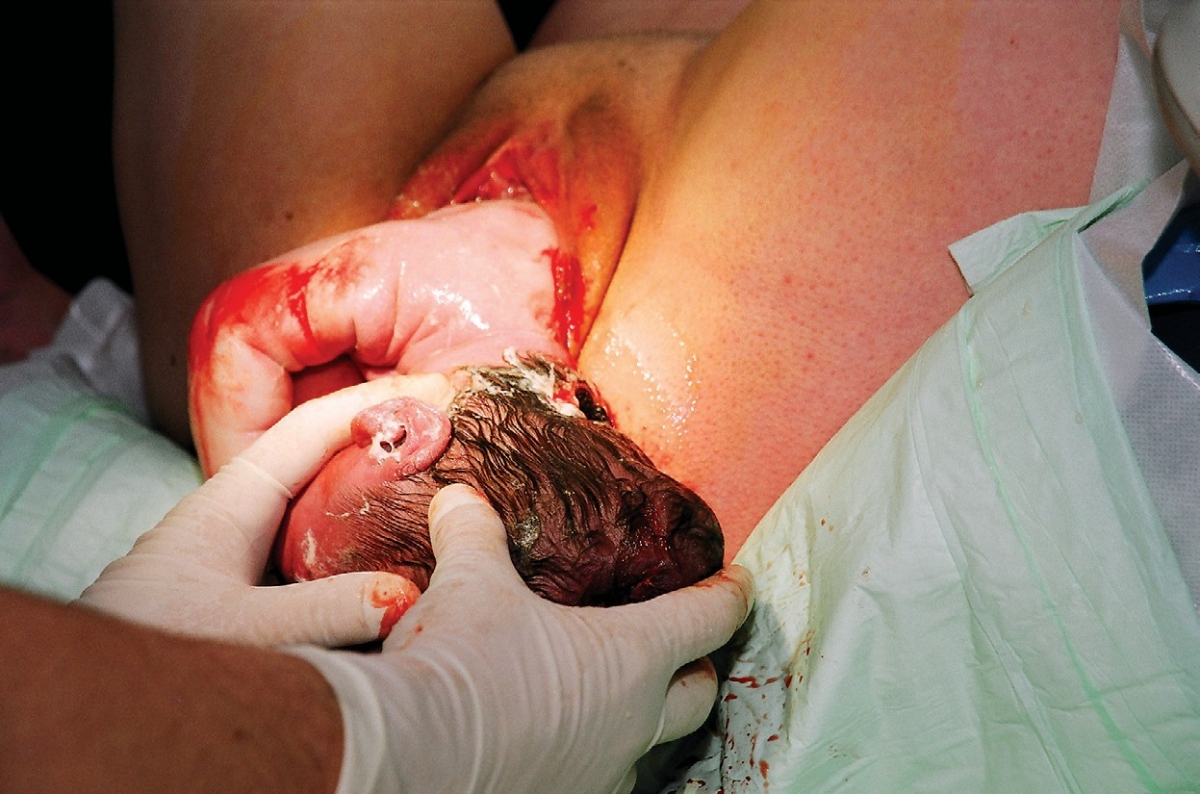 1. Doba porodní (otevírací fáze):
První fáze porodu, kdy dochází k pravidelným kontrakcím a rozšiřování děložního hrdla.
Rozdělení:
Latentní fáze: pomalé otevírání (do 4–6 cm).
Aktivní fáze: rychlé otevírání děložního hrdla (6–10 cm).
Symptomy: pravidelné kontrakce, odchod hlenové zátky, odtok plodové vody.
2. Doba porodní (vypuzovací fáze):
Plné otevření děložního hrdla (10 cm) a porod plodu.
Aktivní tlačení ženy, koordinované kontrakce dělohy.
Průměrná délka: 20–60 minut u prvorodiček, kratší u vícerodiček.
3. Doba porodní (porod placenty):
Dochází k odloučení a vypuzení placenty a plodových obalů.
Rizika: poporodní krvácení (atonie dělohy, retence placenty).
Základy péče o těhotnou ženu
Fyziologické těhotenství:
Pravidelné kontroly: sledování růstu plodu, kontroly ozvů, pohybů.
Zajištění imunizace (např. Rh inkompatibilita).
Patologické stavy těhotenství:
Gestační hypertenze a preeklampsie:
Příznaky: vysoký krevní tlak, proteinurie, otoky.
Riziko: eklampsie, abrupce placenty.
Gestační diabetes:
Screening: OGTT (orální glukózový toleranční test).
Riziko: makrosomie plodu, porodní poranění.
Abrupce placenty:
Příznaky: náhlá bolest břicha, krvácení, šok.
Léčba: urgentní porod (většinou císařským řezem).
Placenta praevia:
Příznaky: bezbolestné krvácení, obvykle ve 3. trimestru.
Riziko: život ohrožující krvácení během porodu.
Fyziologie a patologické stavy v těhotenství
Akutní stavy v porodnictví
Definice: Porod před 37. týdnem těhotenství.
Symptomy:
Pravidelné kontrakce (více než 4 za hodinu) před termínem.
Odchod plodové vody (předčasná ruptura membrán).
Bolesti v podbřišku, tlak v pánvi.
Krvácení nebo výtok z rodidel.
Rizika:
Respirační komplikace plodu (nezralé plíce).
Riziko infekce (amnionitida).
Akutní management:
Tokolytická léčba (magnesium sulfát, beta-agonisté).
Kortikosteroidy pro urychlení maturace plic plodu.
Prevence infekce (antibiotika).
Předčasný porod
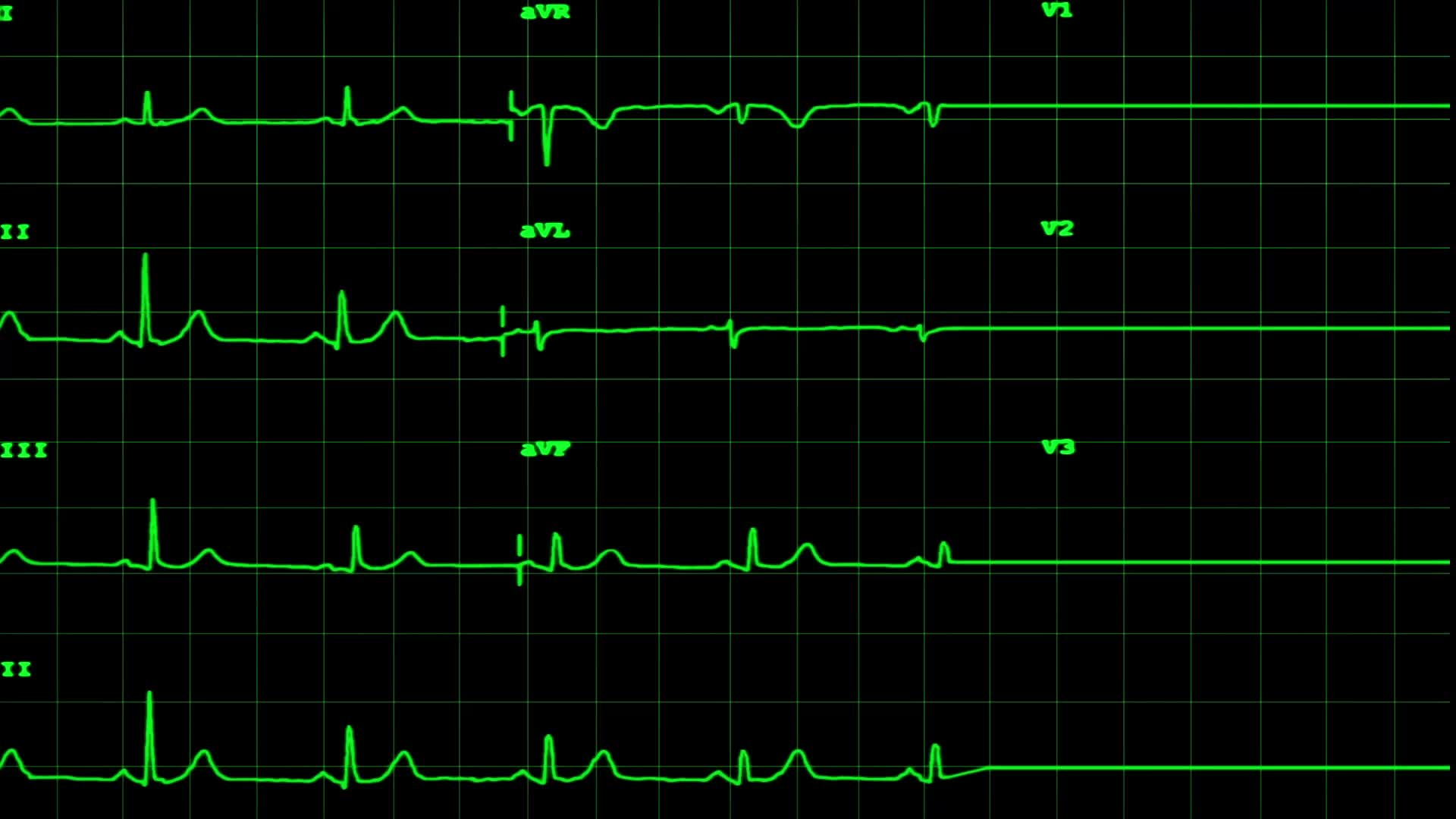 Eklampsie a preeklampsie
Preeklampsie:
Příznaky: Hypertenze (≥140/90 mmHg), proteinurie, edémy.
Závažné komplikace: HELLP syndrom (hemolýza, zvýšené jaterní enzymy, trombocytopenie).
Eklampsie:
Záchvaty podobné epilepsii (tonicko-klonické křeče).
Riziko krvácení do mozku, abrupce placenty, úmrtí matky a plodu.
Akutní management:
Stabilizace: magnesium sulfát (prevence křečí), antihypertenziva.
Ukončení těhotenství (často císařský řez).
Porodní krvácení
Abrupce placenty:
Definice: Předčasné odloučení placenty od děložní stěny.
Příznaky: Náhlá bolest v břiše, krvácení, šokový stav, hypoxie plodu.
Léčba: Okamžitý porod (většinou císařský řez).
Placenta praevia:
Definice: Placenta překrývá děložní hrdlo (částečně nebo úplně).
Příznaky: Bezbolestné krvácení ve třetím trimestru.
Léčba: Monitorování, plánovaný císařský řez.
Atonie dělohy:
Definice: Selhání kontrakce dělohy po porodu, vedoucí k masivnímu krvácení.
Příznaky: Hypotenze, tachykardie, masivní poporodní krvácení.
Léčba:
Uterotonika (oxytocin, misoprostol).
Manuální komprese dělohy.
Invazivní postupy (balonková tamponáda, chirurgický zákrok).
Ruptura dělohy
Děkuji za pozornost